Modèle de diagramme en arêtes de poisson en forme de flèche pour PowerPoint
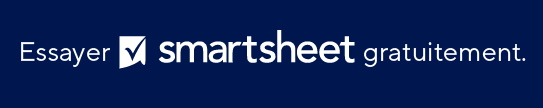 Quand utiliser ce modèle : les chefs de projet et les chefs d’équipe peuvent utiliser ce modèle de diagramme en arêtes de poisson lors de sessions de brainstorming pour identifier les causes potentielles d’un problème. Le modèle sert d’aide visuelle aux équipes pour catégoriser les facteurs qui contribuent à un problème. Les consultants peuvent également utiliser ce modèle dans le cadre de diagnostics organisationnels ou d’améliorations des processus.
  
Caractéristiques notables du modèle : le modèle présente une conception dynamique en forme de flèche qui dirige visuellement l’attention vers le principal énoncé du problème ou l’objectif. Il fournit plusieurs zones de texte permettant de saisir des descriptions détaillées. Les sections à code couleur facilitent également la distinction entre les catégories, ce qui permet à l’équipe de suivre et de participer intuitivement à la discussion.
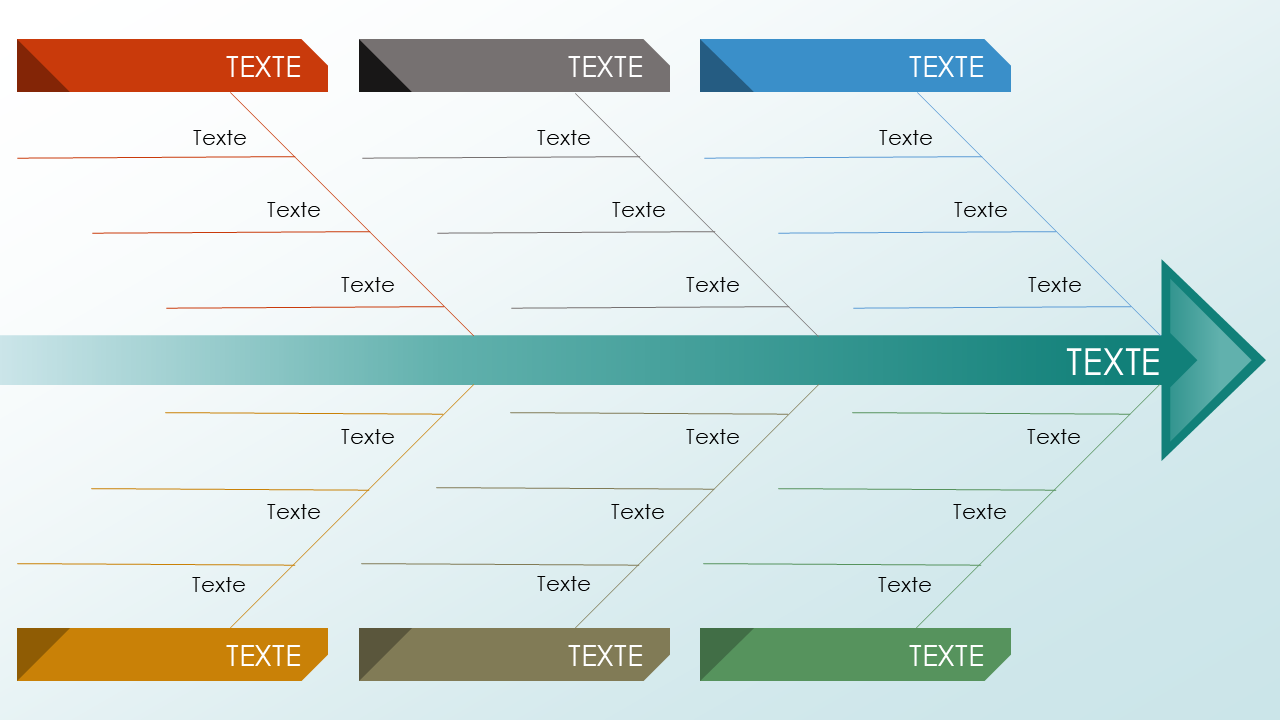 TEXTE
TEXTE
TEXTE
Texte
Texte
Texte
Texte
Texte
Texte
Texte
Texte
Texte
TEXTE
Texte
Texte
Texte
Texte
Texte
Texte
Texte
Texte
Texte
TEXTE
TEXTE
TEXTE